EPISTEMOLOGIE
Epistemologie
Nauka, zabývající se: 
procesem poznání 
jeho mechanismy 
vztahem poznání a skutečnosti
Jak děti myslí. 
Jak děti poznávají svět. 
Jak se děti učí.
Jean Piaget
Zabýval se genetickou epistemologií, tedy  problematikou, jak se vyvíjí vztah mezi poznávajícím jedincem a objektem poznávání v různých věkových obdobích člověka, jak vzniká a proměňuje se poznávání světa u jedince.
Snažil se popsat změny k nimž dochází během ontogeneze. Pokusil se proto ve vývoji jedince odlišit specifická stádia poznávací činnosti. V rámci každého stádia se pak pokusil popsat specifické struktury myšlení jedince. 
Snažil se prozkoumat, jak se během vývoje jedince tyto struktury myšlení mění, transformují. Zjistil, že jedna konkrétní úroveň poznání je výsledkem předchozího vývoje; vzniká reorganizací a transformací úrovně předchozí. 
Poznání tedy pro Piageta není vrozenou záležitostí; znalosti jedinec vytváří svými akcemi, svým jednáním.
Stádia kognitivního vývoje jedince podle Piageta
senzomotorické stadium (narození – 2 roky)
Důležitými procesy jsou: motorická aktivita, vnímání a experimentování. 
předoperační stadium (2-7 let) 
Důležitými procesy jsou: řeč, tvoření představ a jednodušší myšlení. 
stadium konkrétních operací (7- 12 let)
Důležitými procesy jsou: logické myšlení a operování s abstraktními pojmy.
stadium formálních operací (12 let a výše)
Důležitými procesy jsou: abstraktní, formálně logické operace.
[Speaker Notes: 1. Dítě odlišuje sebe od objektů, rozeznává sebe jako aktivního činitele a začíná jednat záměrně. 
Dosahuje vědomí stálosti objektu (objekty existují i když nejsou přítomné).

Trvá přibližně od 2 do 7 let věku dítěte
Dítě se učí užívat jazyka, (otázky „proč“).
Myšlení dítěte je egocentrické, vidí vše jen ze svého hlediska, nedokáže se na problém podívat z pozice druhého člověka.
Dokáže třídit objekty, ale převážně podle jedné charakteristiky. 
Dítě ještě nechápe určitá pravidla činností, určité operace. Chápe sice některé vztahy a problémy, ale řeší je v přílišné závislosti na tom, co právě vnímá. 

Trvá přibližně od 7 do 12 let věku dítěte
Dítě je schopno pochopit identitu. 
Chápe stálost počtu objektů (6 let), stálost hmotnosti objektů (9 let). 
Dokáže třídit objekty podle několika charakteristik. Experimentuje s objekty, ale nesystematicky
Dokáže logicky přemýšlet o konkrétních událostech
Trvá přibližně od (12 let a výše)
Dítě už se nemusí opírat o smyslovou skutečnost, je schopno usuzovat "jestliže, pak". 
Dokáže myslet logicky o abstraktních pojmech a systematicky testuje hypotézy; zabývá se abstrakcí, budoucnostní, ideologickými problémy
Při experimentování systematicky obměňuje proměnné, hledá pravidla. Dokáže se vyrovnávat se situacemi s nimiž se dosud nesetkalo. 
Operace se spojují ve složitější struktury a dítě s nimi dokáže pracovat oběma směry (přímo i vratně).]
Duševní vývoj se jeví jako sled popsaných stadií.
Nové stadium nenahrazuje předchozí, ale  je jejím kvalitativním prodloužením.
Pořadí sledu stadií je stálé, i když průměrný věk, který stadia charakterizuje se může individuálně měnit.
Jak děti poznávají svět
Zásadní vliv na vývoj poznávání u dětí mají:
Endogenní vlivy (vnitřní) - individuální psychické a biologické charakteristiky či dispozice každého dítěte. 
Exogenní vlivy (vnější) – aspekty sociální, ekonomické, kulturní, etnické, náboženské aj..
[Speaker Notes: Dítě poznává svět již od prvních okamžiků, co je na světě. 
individuální dispozice dítěte (kognitivní předpoklady, zkušenosti, znalosti …)
prostředí, ve kterém dítě žije, jeho výchova a různé výchovné strategie, které rodiče nebo pedagog využívá]
Představy dítěte o pojmech, věcech a jevech
Prekoncepty (dětské představy) - podle Pupaly (2001, s. 212) „dětské prekoncepce představují úhel pohledu dětí na svět, přes který tento svět “čtou” a vysvětlují si jej pro sebe.“ 

Naivní teorie dítěte – složitější konstrukty, kterými si děti vysvětlují skutečnosti. Odpovědi na otázky: proč, jak, co, s jakým výsledkem, k čemu to slouží aj.)

Miskoncepty – chybná pojetí představ.
[Speaker Notes: Prekoncept - osobní názor, subjektivní koncepce či teorie opírající se o intuici, individuální zkušenost a zhusta i o sugesce, často se značně liší od skutečně odborného či vědeckého poznatku, předsudek
Např. Prší, když jsou mraky příliš těžké, Mraky předpovídají déšť.]
Jak ovlivňuje myšlení, poznávání a učení mateřská škola
S čím dítě přichází
není čistý  a nepopsaný list papíru, který učitelé popíší správným a objektivní pohledem na svět.
do školky vstupuje již s představami o světě, jeho fungování a jeho postavení v něm.
stávající představy a zkušenosti jsou konfrontovány s novými situacemi a informacemi – konstruují nové.
Úkol
Jakým způsobem byste zjišťovali prekoncepty dítěte?

Zkuste si ve dvojici zjistit prekoncepty kolegyně na téma „domov“.
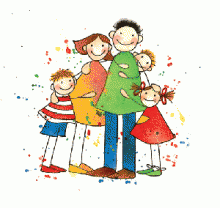 Vhodné přístupy podporující rozvoj myšlení, poznávání a učení v mateřské škole
V předškolní věku se dítě učí v širším slova smyslu – tzn., že přirozenými cestami sbírá a zpracovává zkušenosti ze všech oblastí života. Zkušenosti získává tak, že něco dělá a to něco, co dělá, prožívá. Nikdy později již dítě nebude s takovou intenzitou, fantazií a efektivitou pracovat samo na sobě.
Konstruktivismus
Na učení nahlíží jako na aktivní, záměrný a sociální proces utváření významu z podaných informací a navozených zkušeností = konstruktivistický přístup – jeho podstatným znakem je práce s prekoncepty.
Klíčová snaha teorie konstruktivismu je překonat transmisivní vyučování (předávání hotových poznatků, opak konstruktivního vyučování) a vyzdvihnout proces konstruování poznatků učícím se subjektem.
Fáze konstruktivistické výuky:
konstrukce naivních prekonceptů – utváří se od dětství, postupně když se dítě seznamuje se světem. Postupně si tvoří vlastní obraz světa - naivní prekoncept, ten pak porovnává s novými poznatky
ověření použitelnosti naivních prekonceptů – v konkrétní situaci si vyzkouší, jestli jeho naivní prekoncept platí nebo ne
potvrzení nebo rekonstrukce prekonceptů – pokud při ověřování prekonceptu zjistí, že tento neplatí a dokáže skutečnost přijmout, dochází k rekonstrukci prekonceptu
Předkládané informace a zkušenosti jsou dětmi vstřebávány rozdílně podle charakteristiky jejich poznávacích procesů a zároveň jsou ovlivněny jejich názory, očekáváním nebo emocemi, které vychází z předchozích zkušeností.
Fáze konstruktivistické výuky:
konstrukce naivních prekonceptů – utváří se od dětství, postupně když se dítě seznamuje se světem. Postupně si tvoří vlastní obraz světa - naivní prekoncept, ten pak porovnává s novými poznatky
ověření použitelnosti naivních prekonceptů – v konkrétní situaci si vyzkouší, jestli jeho naivní prekoncept platí nebo ne
potvrzení nebo rekonstrukce prekonceptů – pokud při ověřování prekonceptu zjistí, že tento neplatí a dokáže skutečnost přijmout, dochází k rekonstrukci prekonceptu
Předkládané informace a zkušenosti jsou dětmi vstřebávány rozdílně podle charakteristiky jejich poznávacích procesů a zároveň jsou ovlivněny jejich názory, očekáváním nebo emocemi, které vychází z předchozích zkušeností.
Principy konstruktivistického přístupu:
respektování přirozených procesů poznávání a učení 
budovat učení na vnitřním zájmu dítěte (vnitřní motivace)
aktivizace dětí (čím méně učitel dělá, tím víc se děti naučí)

ÚKOL:
Najděte tyto požadavky v RVP PV
Literatura
HOLT, J. Jak se děti učí. Praha: Agentura STROM, 1995.
HAVLÍNOVÁ, M., & VENCÁLKOVÁ, E. (eds.). (2008). Kurikulum podpory zdraví v mateřské škole. 3. vyd. Praha: Portál. 
KOVALIKOVÁ, S. Integrovaná tematická výuka. Kroměříž: Spirála 1993.
KOLLÁRIKOVÁ, Z., PUPALA,B. Předškolní a primární pedagogika. Praha: Portál, 2001.
PIAGET, J. Psychologie inteligence. Praha: SPN, 1970.
PIAGET, J. INHELDEROVÁ, B. Psychologie dítěte. Praha: SPN, 1970.
Děkuji za pozornost
Mgr. Lucie Štěpánková
Lucka.8D@seznam.cz